Ⅱ-34　酸素ボンベ
▶目的
▶気をつけること
・高圧ガスを充填しているため，
　取り扱いには十分注意する
・患者搬送時や緊急時の酸素投
　与に使用
🄫医学書院2021　無断複製禁止
医療ガスの種類によるボンベの色
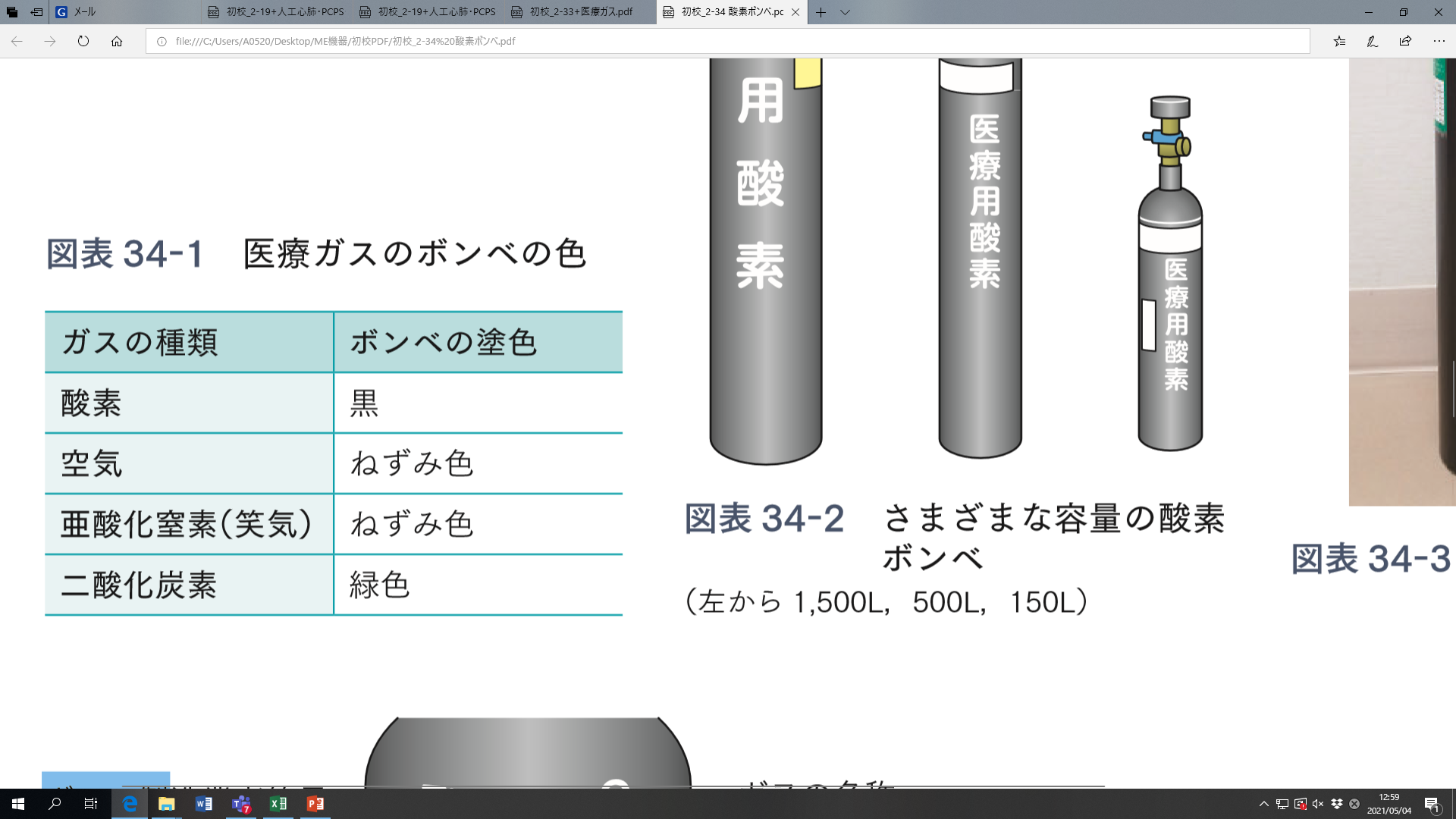 ・高圧ガス容器のことをボンベ
　という
・医療ガスの種類によってボン
　ベの色が異なる
・酸素ボンベは黒である
🄫医学書院2021　無断複製禁止
酸素ボンベの容量
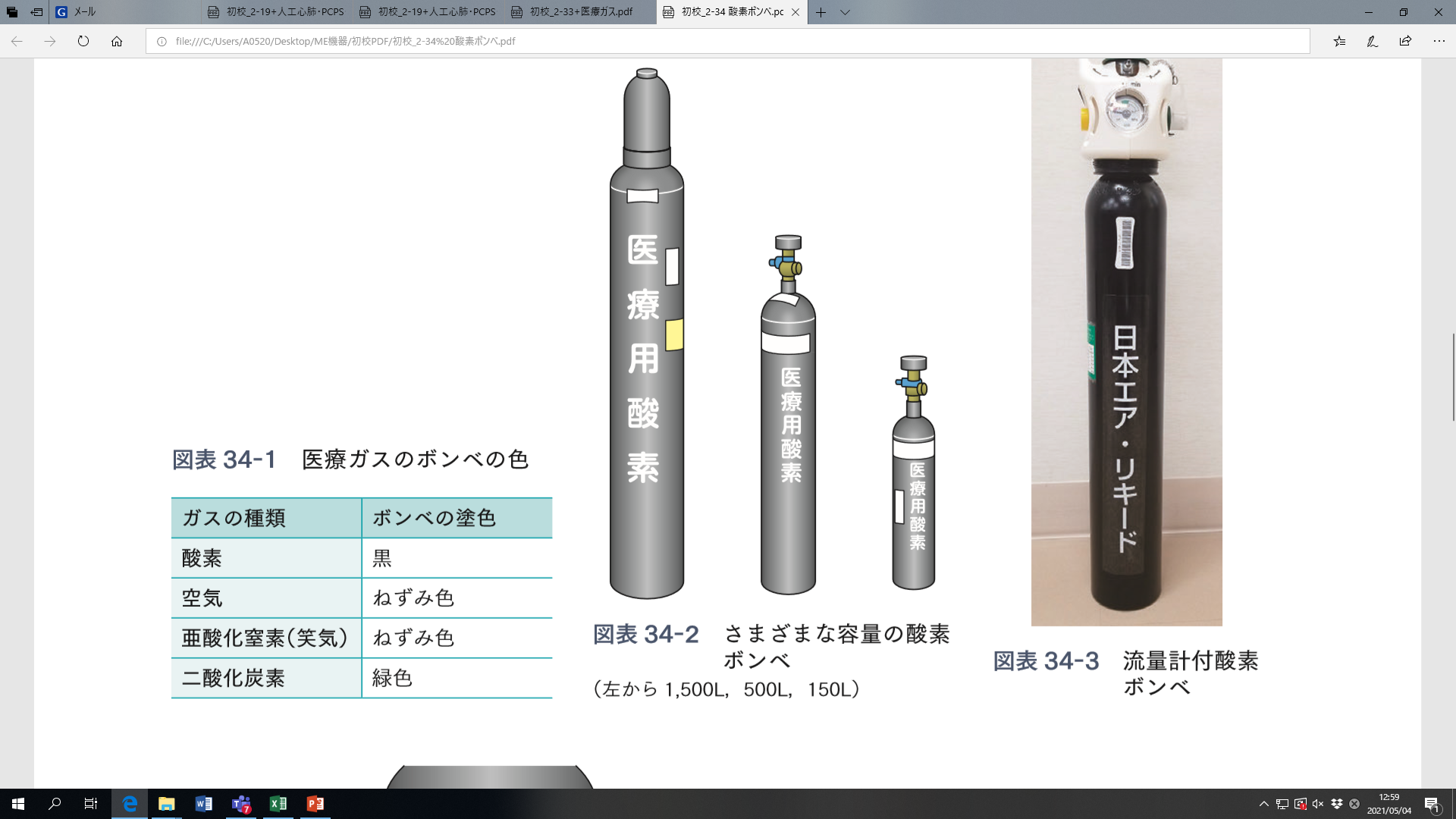 ・用途に合わせてさまざまな
　容量がある
・流量計付きの酸素ボンベも
　ある
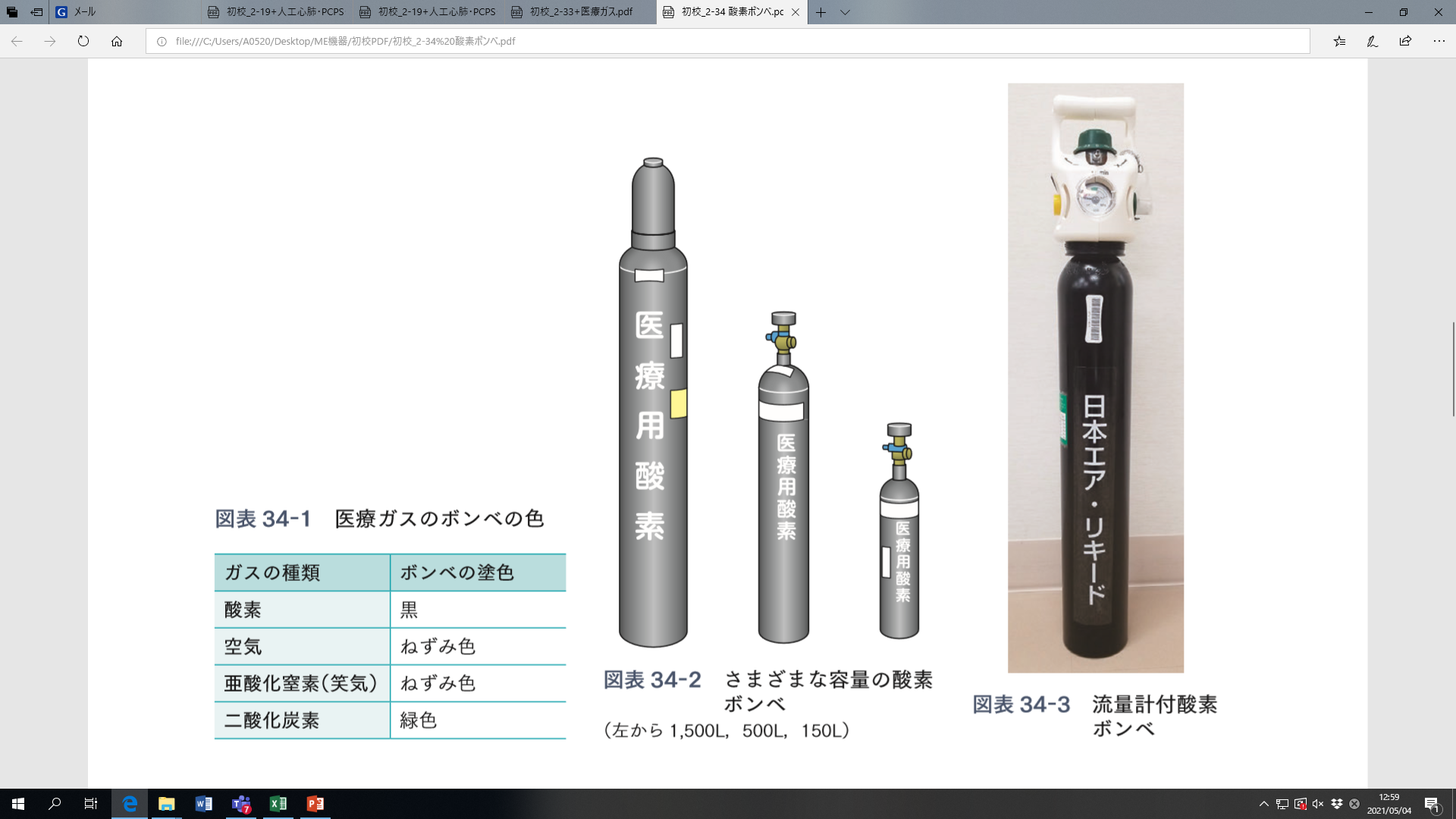 流量計付き
酸素ボンベ
1,500L　　500L　　150L
🄫医学書院2021　無断複製禁止
酸素ボンベに刻印されている文字・数字の意味
刻印されている主なもの
ガスの名称
ボンベの内容積
ボンベの重量
最高充塡圧力
耐圧試験年月

※⑤の耐圧試験年月の期限が切れ
　ているものは，使用しない
  　1989年3月以前　3年
  　1989年4月以降　5年
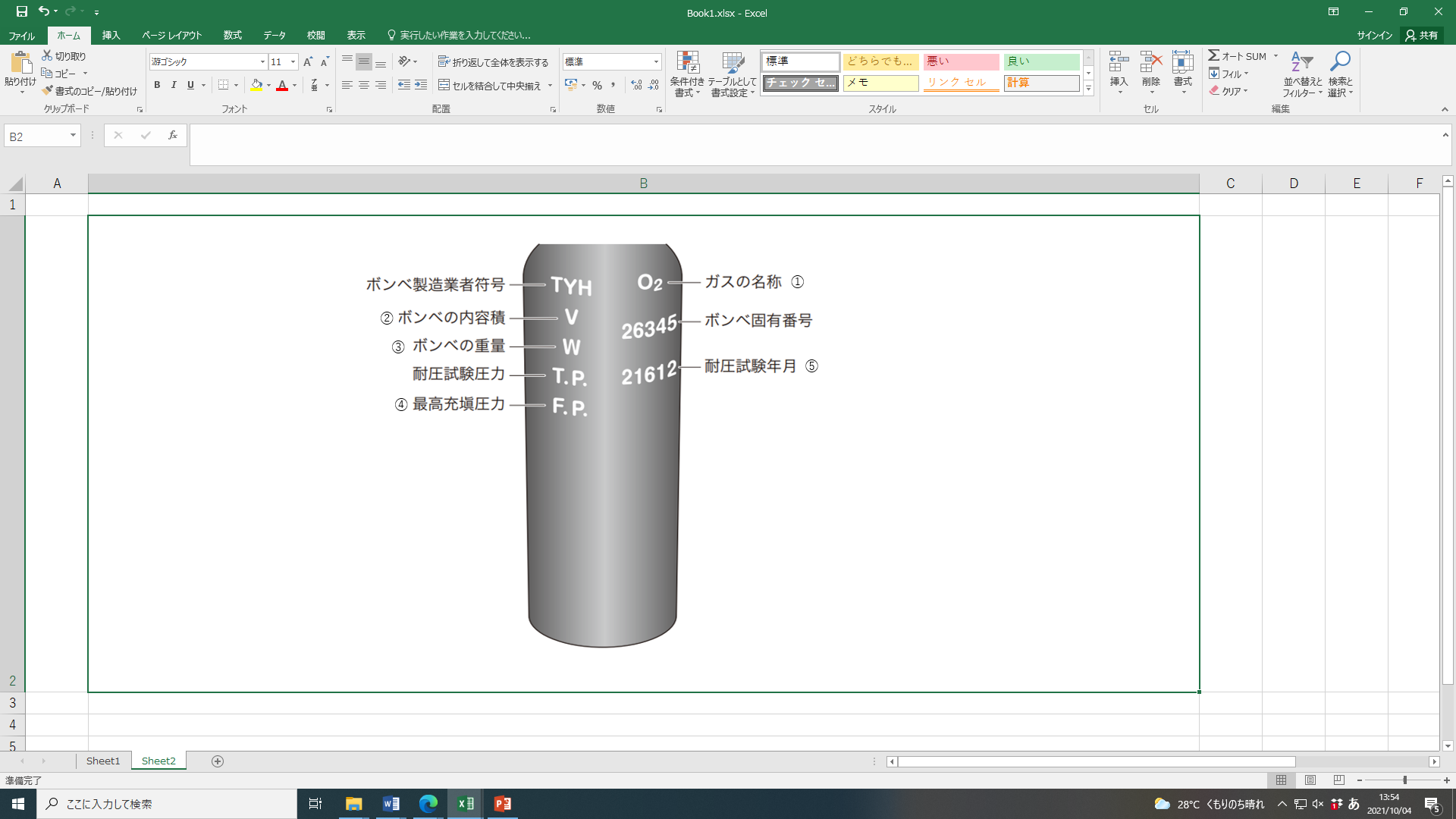 🄫医学書院2021　無断複製禁止
酸素ボンベの充塡口
・「ヨーク形」と「おねじ形」がある
・ボンベ内の圧力が異常に上昇した場合，
　ボンベの爆発を防ぐため安全弁が付いている
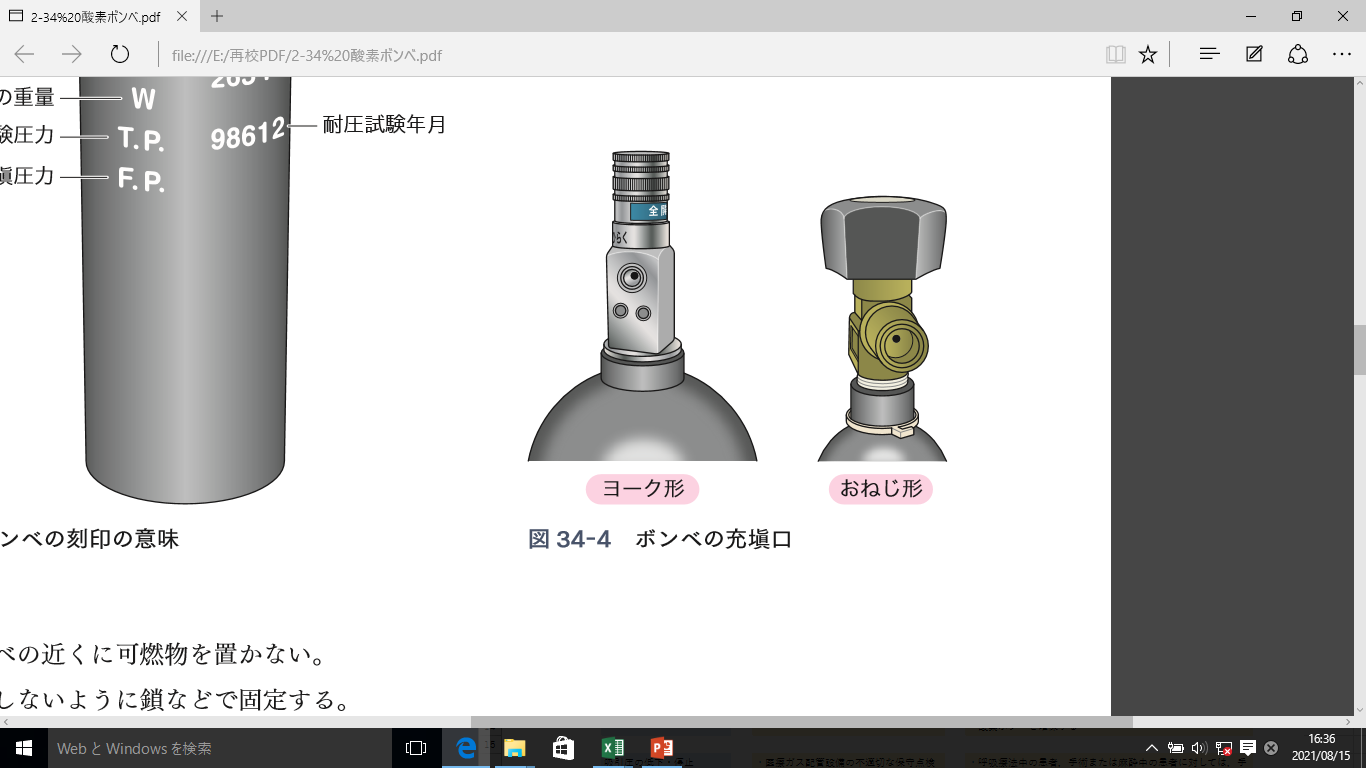 安全弁
接続口の反対側にあり，ガスが急激に噴き出すことがある

噴き出し時の対処方法
・周囲での火気の使用禁止
・ボンベの周囲の可燃物を取り除く
・窓，戸を開放しガスを戸外へ放出する
・ガスの放出が止まるまでボンベに近寄らない
🄫医学書院2021　無断複製禁止
取り扱い方法
[バルブ開閉時]
・開閉は静かに行う
・開栓時，破損の可能性があるため，
　メータに顔を近づけない
・締めすぎる可能性があるため，全開
　にした後，半周戻す
・開閉が一目でわかるものもある





[使用時]
・酸素専用の圧力調整器を使用する
[保存方法]
・通風，換気のよいところに置く
・温度を40℃以下に保つ
・近くに可燃物を置かない

[運搬方法]
・キャップをかぶせる
・専用のキャリアを使用する
・使用中は，しっかり固定し，壁など
　にぶつからないようにする
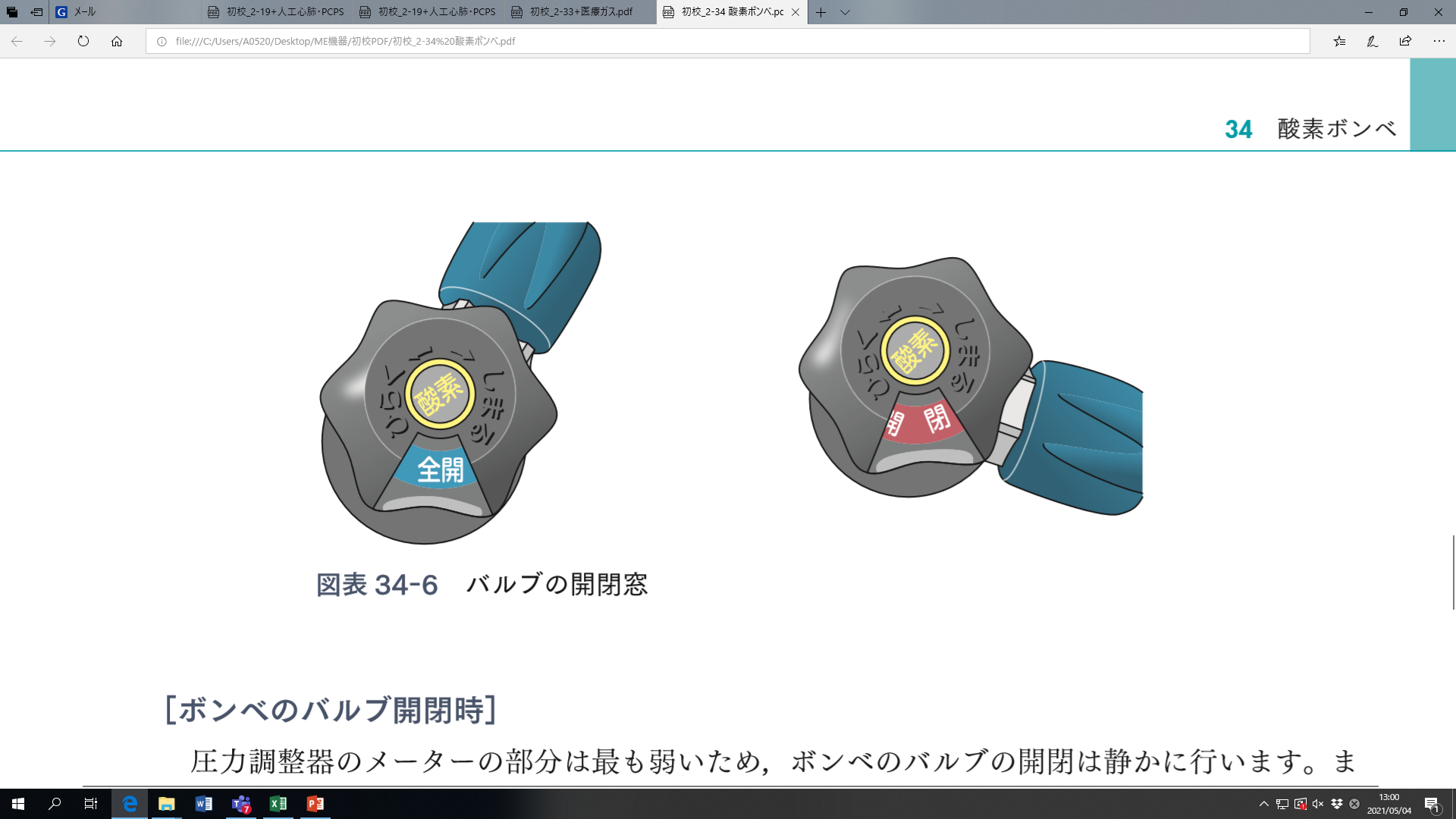 🄫医学書院2021　無断複製禁止
酸素ボンベの残量の計算
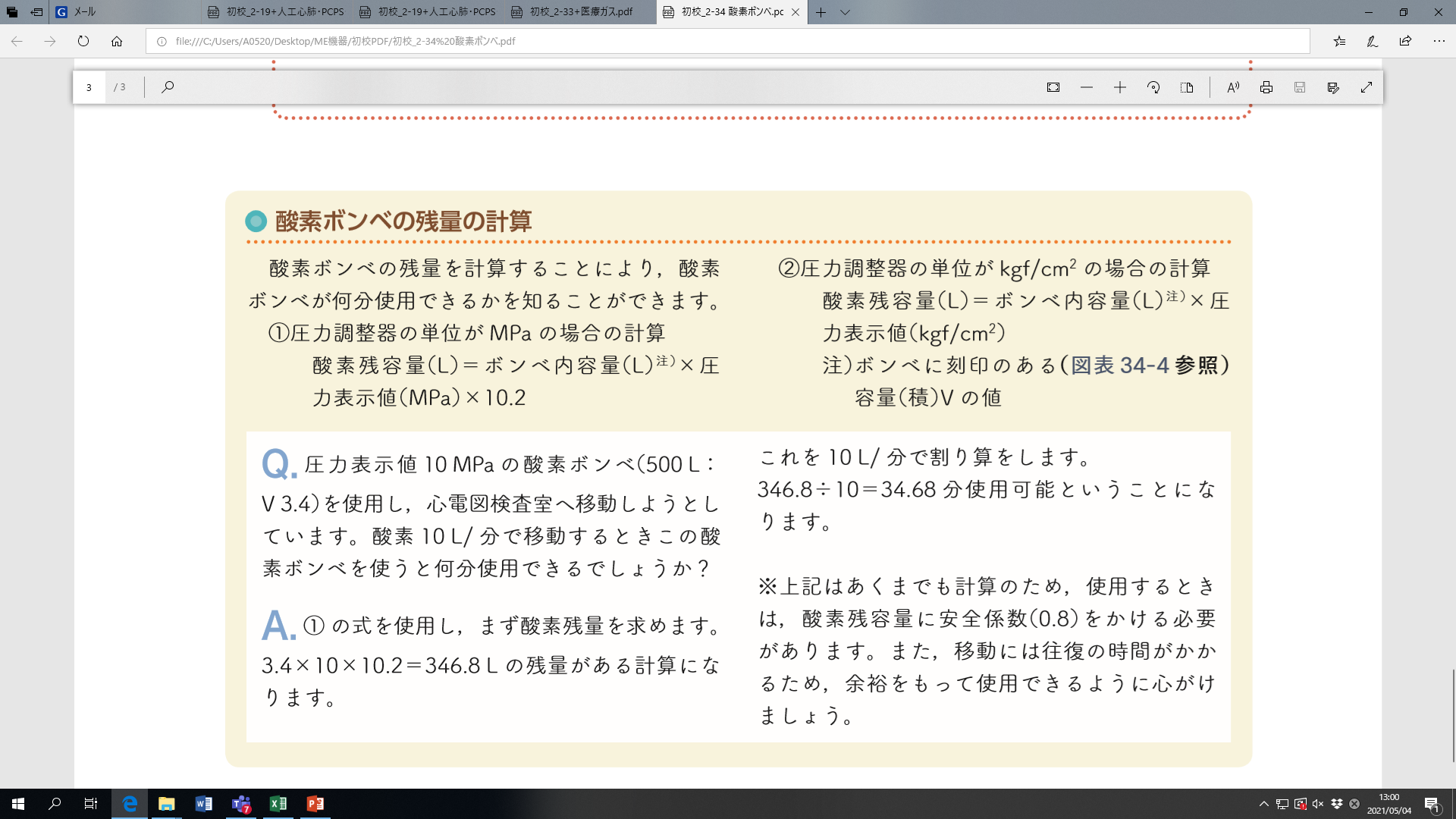 容量Vの値
🄫医学書院2021　無断複製禁止